I
Image by Tang Yau Hoong
Get Started with Pearson MyLab Stats
ECON 400: 
Intro to Statistics and Econometrics
‹#›
Presentation Title Arial Bold 7 pt
You need 3 things to register:
Email Address
Course ID
Access Code or Credit Card
‹#›
Step 1. Go to https://www.pearsonmylabandmastering.com
and select Student under Register Now.
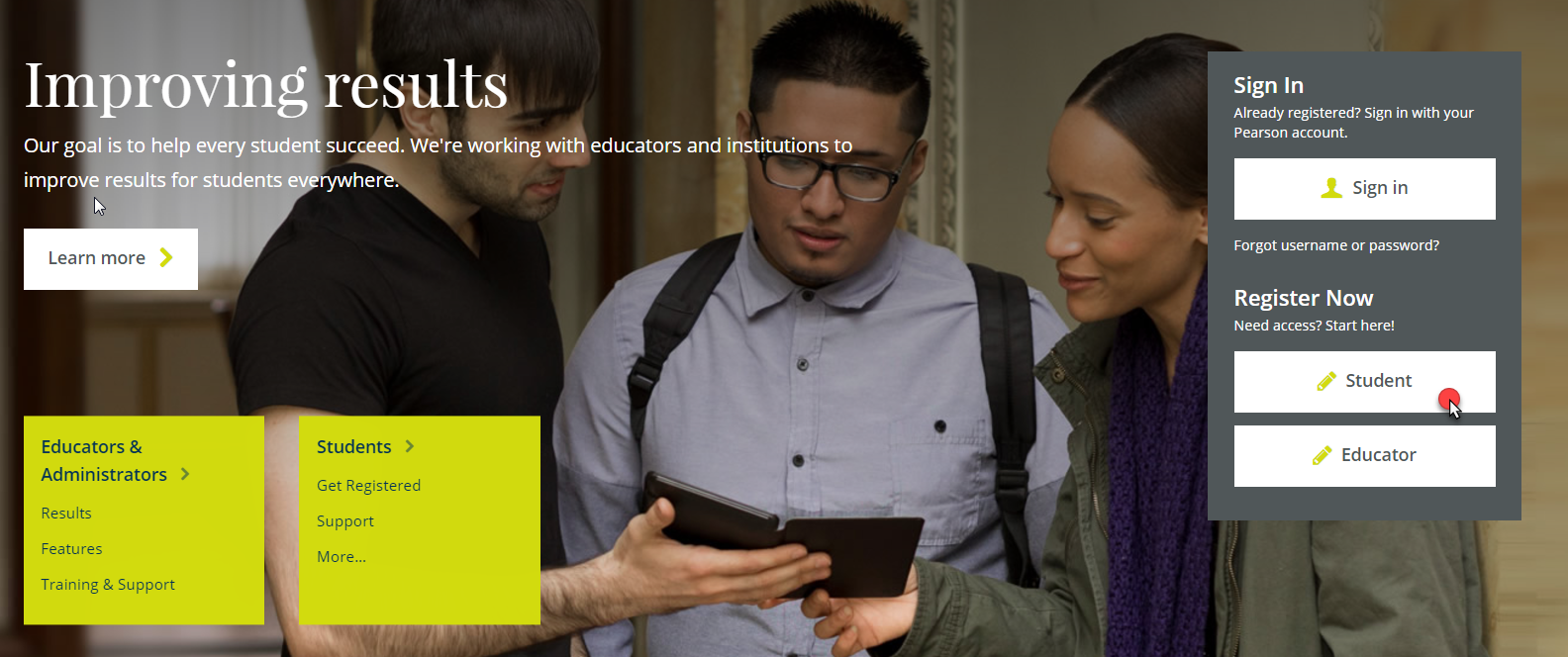 ‹#›
Step 2. Select OK! Register now.
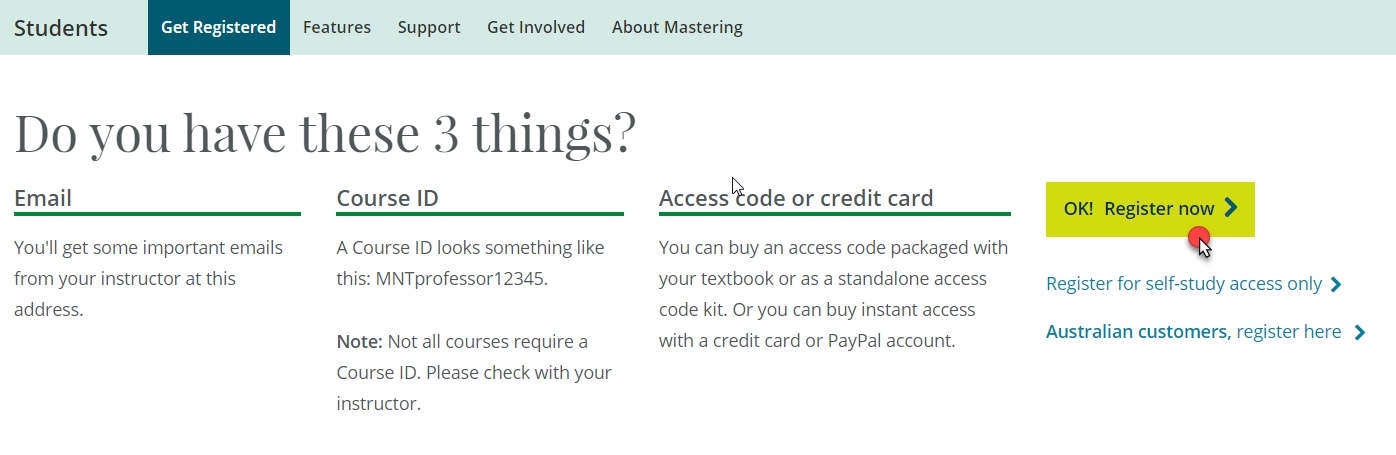 ‹#›
Step 3. Enter your instructor’s Course ID and choose Continue.
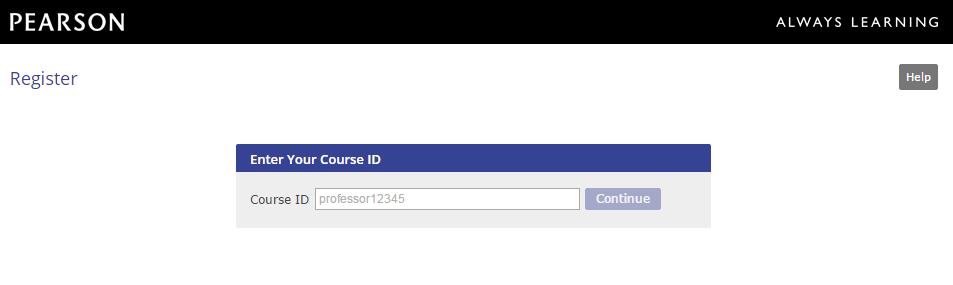 Section 001, Professor Turchi:
turchi43452
‹#›
Step 4. Create a Pearson username and password or Sign In with a username and password. You already have an account if you’ve ever used a Pearson product (e.g. Mastering).
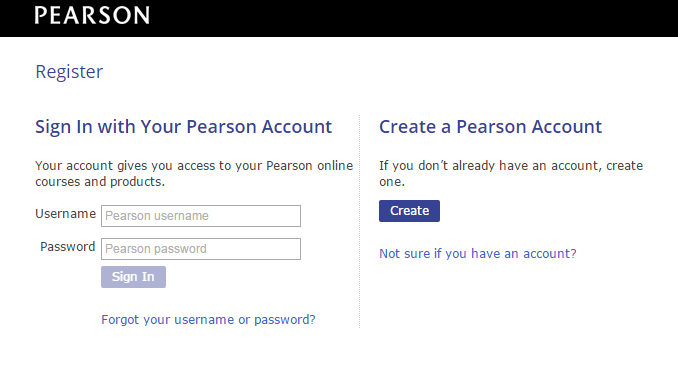 ‹#›
Step 5. Select an access option.
Enter the access code that came with your textbook or was purchased separately from the bookstore.
Buy access using a credit card or PayPal account.
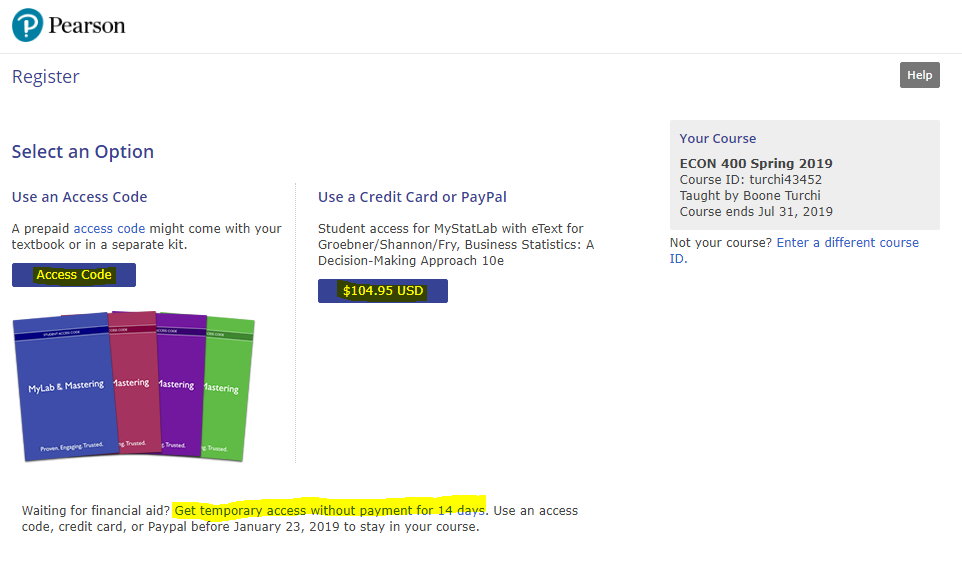 ‹#›
MyLab Statistics with Pearson eText -- Standalone Access Card -- for Business Statistics: A Decision-Making Approach, 10th Edition
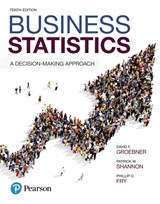 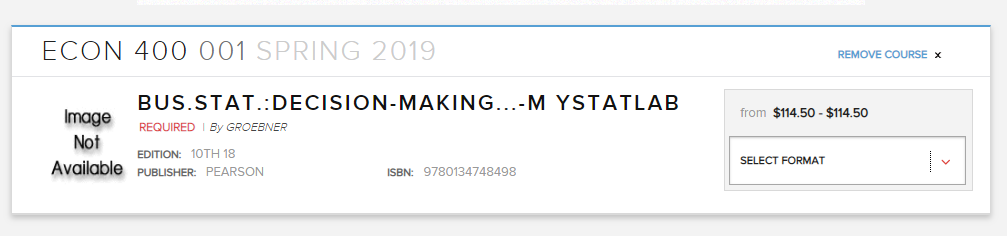 ‹#›
Step 6. From the You’re Done page, select Go to My Courses.
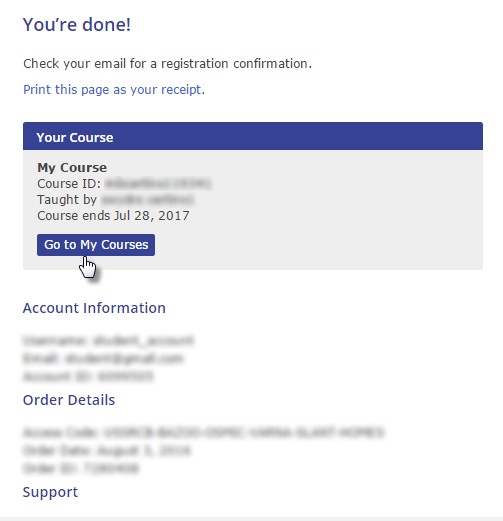 ‹#›
IMPORTANT!
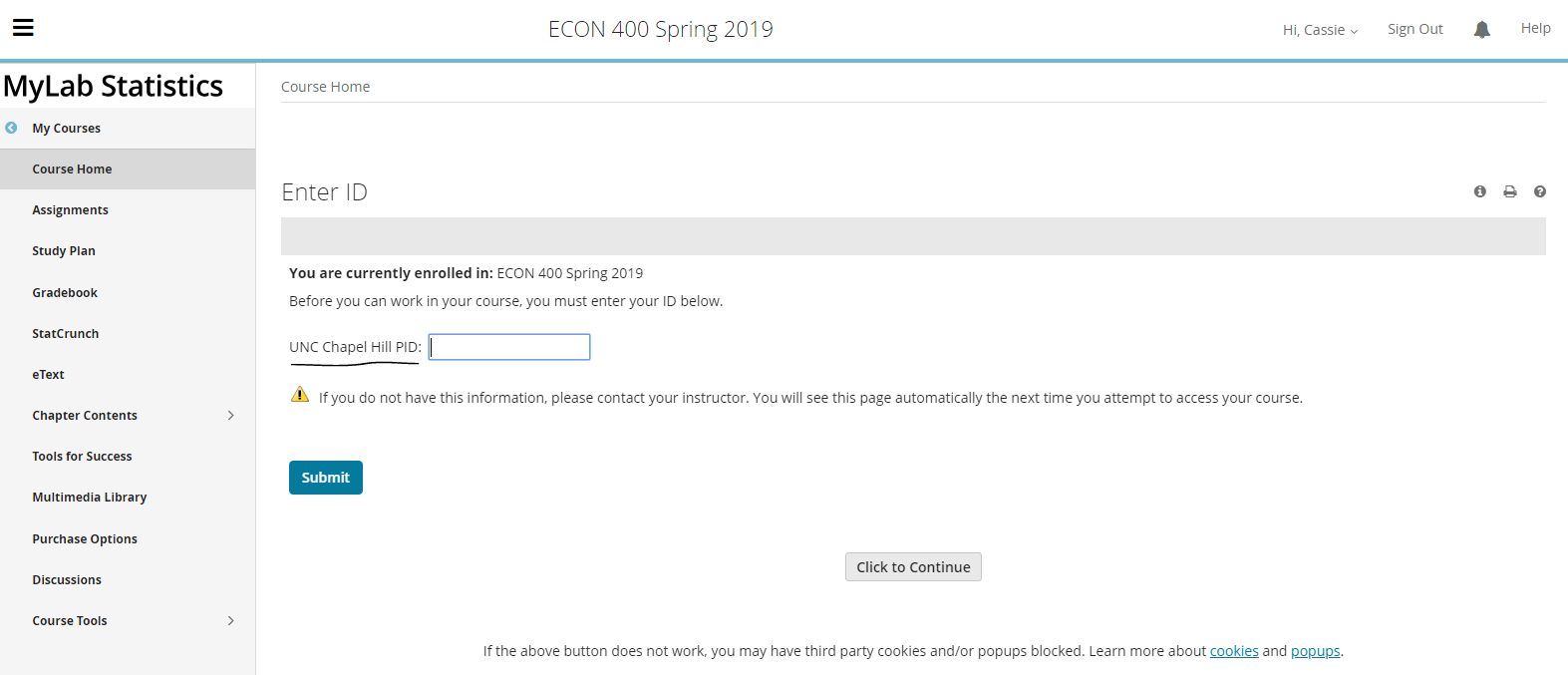 ‹#›
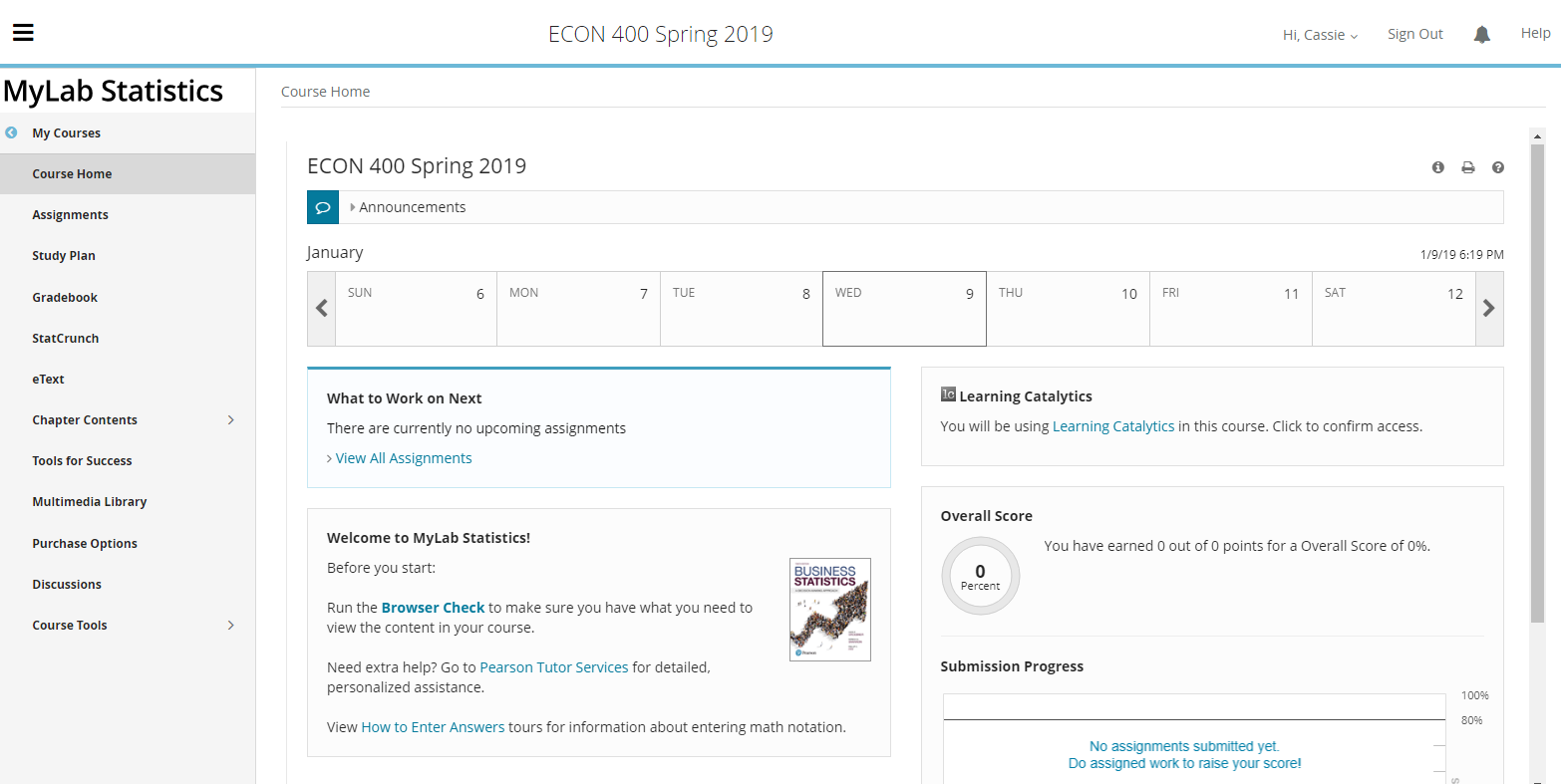 ‹#›
Congratulations! You’re now enrolled in your MyLab course.
Next time you want to access your MyLab course, go to https://www.pearsonmylabandmastering.com
 and Sign in. PLEASE BOOKMARK THIS SITE!
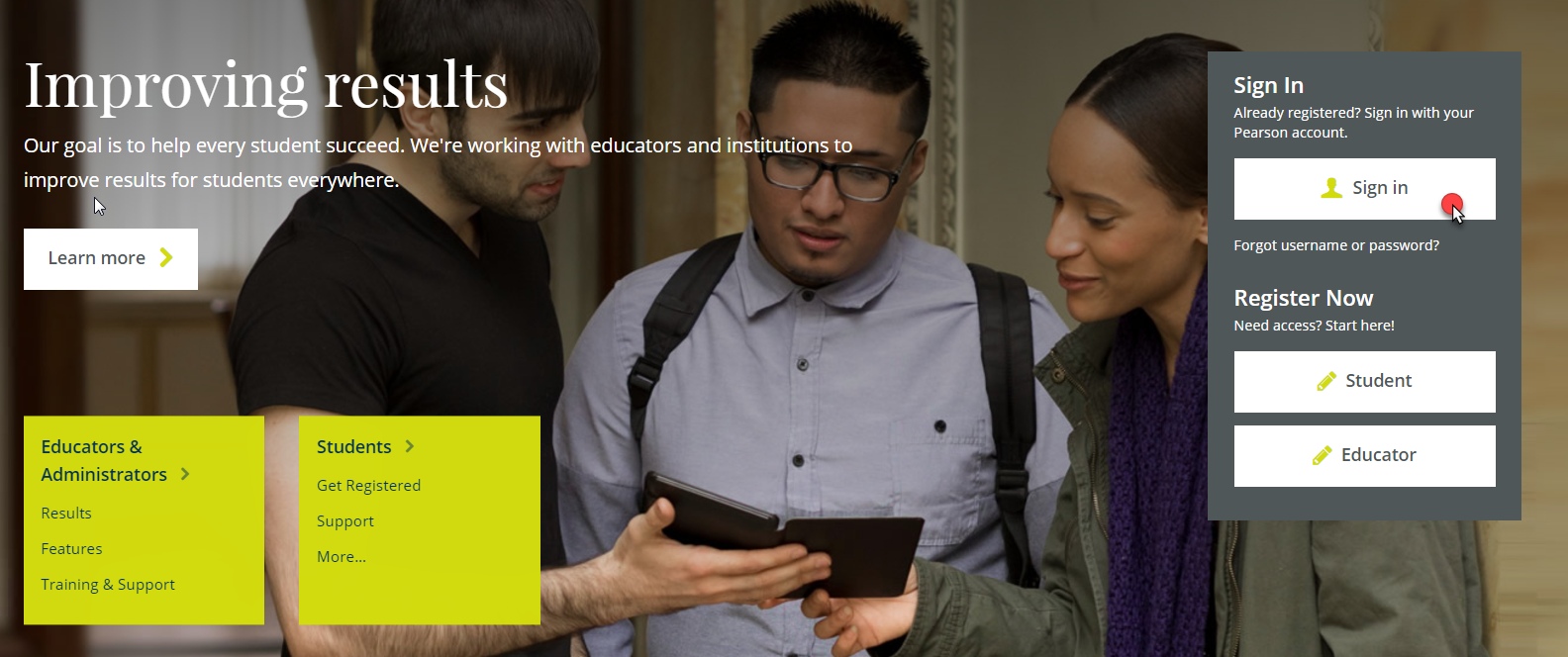 ‹#›
Need Help?
Contact Pearson Support, 24/7, at https://support.pearson.com/getsupport/s/ → you can also start a live chat!

Call for dedicated student support: 1-844-677-6337
System Requirements: https://www.pearsonmylabandmastering.com/northamerica/myitlab/system-requirements-office-2016/
‹#›
Directions on how to delete browser cached files and cookies in Google Chrome, Mozilla Firefox, and Apple Safari:
https://support.pearson.com/getsupport/s/article/Deleting-Browser-Cached-Files-and-Cookies

Directions on how to turn off pop-up blockers in either Internet Explorer, Google Chrome, Mozilla Firefox and Apple Safari: 
https://support.pearson.com/getsupport/s/article/Pop-Up-Blockers
‹#›